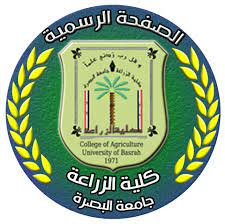 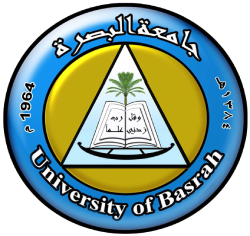 الدرس العملي الرابعد. عبدالكاظم ناصر صالح
عنوان المحاضرة 
معاملة البذور قبل الزراعة
معاملة البذور قبل الزراعة تتعد المعاملات التي تجرى على البذور قبل زراعتها لكسر وأنهاء طور السكون وتتضمن معاملات ميكانيكية وكيمياوية واستغلال العوامل البيئية مثل الضوء ودرجة الحرارة وتهدف جميع العمليات الى تسهيل وأسراع عمليات انبات البذور.ومن المعاملات التي تجري على البذور قبل زرعتها هي :1 - الخدش وتقسم الى :
أ – تخديش الميكانيكي :من المعرف ان أغطية البذرة تؤدي الى سكون عدد انواع من البذورنتيجة لعدم نفاذيتها للماء والغازات (خاصة الاوكسجين) او لمنعها لتمدد الجنين , وان ازالة اغطية البذور بطريقة ميكانيكية يودي الى ازالة موانع الانبات هذه . وتتضمن عملية التخديش كسرأ وحكا" لأغطية البذور التي تؤدي الى ازالة العومل المحددة الانبات، ويلجا الى فرك البذور بورق الصفرة Sandpaper او حكها بمبرد او كسر الاغطية بين فكي كسارة او عمل وثقب بالبذرة او استعمال مكائن تخديش خاصة مع ملاحظة عدم الأضرار بالبذرة عند استعمال هذه الطريقة
ب- التخديش بالحامض :ان هذه المعاملة مفيدة للبذور ذات الاغطية غير النفاذة ويعد حامض الكبريتيك H₂SO₄ المركز الفعال جدا" ولكن يجب الحذر الشديد عند استعماله وتوضع البذور الجافة في وعاء زجاجي وتغطى بحامض الكبريتيك المركز وبنسبة حجم واحد من البذور لكل حجمين من الحامض وتختلف مدة المعاملة وتتروح المدة بين10 دقائق البعض انواع البذور الى 6 ساعات في بذور اخرى. وتغسل يالماء الجاري لمد 10دقائق بعد المعاملة للتخليص من الحامض ويمكن زراعة البذور بعد المعاملة بالحامض عندما تكون رطبة او جافة او خزنها لحين الحاجة اليها. وعموما فان معاملة البذور بحامض الكبريتيك تسبب رفع نسبة الانبات في البذور الى ثلاثة اضعاف ولكنها طريقة مرتفعة الثمن وخطرة ألاستعمال .
2 - المعاملة بالماء الساخن والبارد :تنقع البذور اما بهدف تحويل اغطية البذور الصلبة او بأزالة المواد المانعة للأنبات او لتقصير الفترة اللازمة للانبات او بهدف هذه العوامل مجتمعة ويمكن ارخاء بعض اغطية البذور الصلبة بوضع البذور في 4-5 اضعاف حجمها في الماء الساخن درجة حرارتة  77-100مͦ   ثم تزال مباشرة وقد تترك البذور لتنقع في الماء الذي يبرد تدريجيا" لمد 12-24 ساعة ويجب زراعة البذور مباشر بعد المعاملة بالماء الساخن . ويلجا البعض الى غلي البذور في الماء لبعض دقائق ولكن هذه العملية خطرة حيث تعريض البذور لدرجة حرارة مرتفعة غالبا" ما يؤدي الى الاضرار بالبذور بسبب قتل الجنين الحي داخل البذرة . ان هذه المعاملة غير ضرورية عند زراعة البذور في الحقل حيث ان المواد المانعة للأنبات تغسل بواسطة ماء الري اذا كانت مياه الري كافية وليس فقط لترطيب البذرة .
3- التنضيد :ان أحدى الطرق المستعملة بكثير في معاملة البذور وتهيئتها للأنبات هي تنضيد البذور وتعني تعريض البذور لدرجة الحرارة منخفضة 2-7 مͦ  لفترة زمنية كافية تختلف باختلاف الأنواع واصناف النواع الواحد وقد يتسع هذا المدى من الدرجة الحرارة للتنضيد الى (0-10)مͦ على شرط ان تكون هناك رطوبة مناسبة وتهوية جيدة للبذور في اثناء التنضيد , لذلك تسمى هذه العملية ايضا" بالتبريد الرطب . اثناء عملية التنضيد تحصل عدة تغييرات في البذور منها زيادة قابلية الغلاف على نفوذ الماء فيه وتبادل  الغازات وزيادة نشاط الانزيمات ودرجة الحموضة والمواد القابلة للذوبان وسرعة التنفس للجنين والمواد المشجعة للنمو وخاصة حامض الجبرلين ونقصان المثبطات للنمو وخاصة حامض الابسايسيك .
ومن الاوساط المستعملة في التنضيد مزيج متكون من الرمل والبيتموس بنسبة 1:1 ويرطب هذا المزيج ويترك لمدة 24 ساعة قبل الاستعمال ويجرى التنضيد بوضع البذوربوسط التنضيد في صناديق  خشبية على شكل طبقات متبادلة بحيث تكون الطبقة السفلية والعلوية من وسط التنضيد في بعض الاحيان  يمكن اجراء التنضيد وذلك بعمل حفرة يتراوح عمقها من 15-30 سم في محل مظلل توضع فيها البذور ثم تغطي بالتراب وترش بالماء بين وقت واخر ان لم تكن كمية مياه لامطار كافية لذلك . لا ينصح بعمل حفرة عميقة لتنضيد البذور وذلك خوفا" من تجمع مياه الامطار بكثرة اذا كانت قاعدة الحفرة ذات تربة متماسكة قليلة النفاذية كما ان درجت الحرارة قد لا تنخفض الى الحد الفعال في انهاء طور الراحة في البذور والتهوية قد لا تكون جيدة اذ كان عمق الحفرة كبير.
في نهاية فترة التنضيد التي تختلف باختلاف نوع البذور وصنفها يكون الجذير قد بدا فعلا بأختراق غلاف البذره. اما البذور التي لم ينفتح غلافها فعادة تكون غير حية وينصح بعزلها وعدم زراعتها . تزرع البذورالمنضدة بأسرع وقت ممكن لكي لا تتعرض للجفاف او لدرجات الحرارة العالية مما يسبب دخولها في دور السكون الثانوي وتقلل من نسبة انباتها .اما اذ كانت الظروف الحقلية او المناخية غير ملأئمة لزراعة البذور المنضدة فعندئذ تخزن البذور على درجة حرارة 0-10 مͦ    ولمدة  1-3 اسابيع من دون الحاق اي ضرر ملموس بها ان موعد البدء بتنضيد بذور صنف معين من اصناف الفاكهة يجب تحديده في المدة اللازمة لتنضيد بذوره والموعد السنوي الذي تسمح به الظروف لزراعته في الحقل حتى نتجنب الوقوع في مشكلة اكتمال التنضيد وعدم امكانية زراعتها مباشرة .
4 – المواد الكيمياوية :وتشمل منظمات النمو مثل الجبرلينات والسايتوكاينينات ومواد اخرى مثل نترات البوتاسيوم .5 – تجفيف البذور :ان البذور الحديثة الحصاد لا تنبت الا بعد خزنها خزنا جافا لفترة معينة من الزمن وقد يستغرق هذا النوع من السكون بضعة أيام الى عدة شهور ويعتمد ذلك على نوع البذور. بما ان بذور الخضروات وغيرها تخزن خزنا جافا فغالبا ما تكون هذه الفترة قد أنتهت اثناء الخزن . أما اذا اريد انبات البذور بعد حصادها مباشرة فعندها تجفف البذور لمدة 3 ايام عند درجة حرارة 40 مͦ  أو خمسة ايام على درجة حرارة 37 مͦ  .6 - الضوء : هناك عدد من البذور يتطلب انباتها التعرض للضوء مثل بعض بذور اصناف الخس .
شكرا” لحسن الأصغاء